Породы собакСлужебные породы
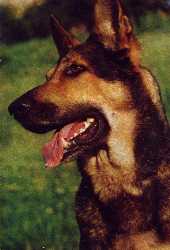 Немецкая авчарка
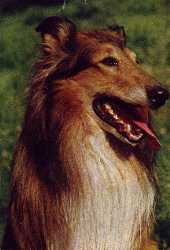 Шотландская авчарка
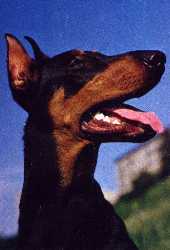 Доберман
Немецкий дог
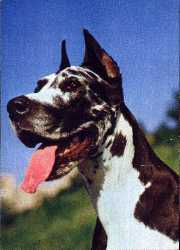 Московская сторожевая
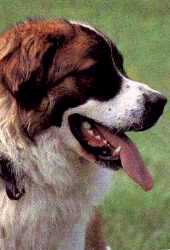 Ротвейлер
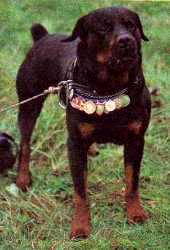 Боксер
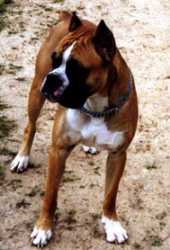 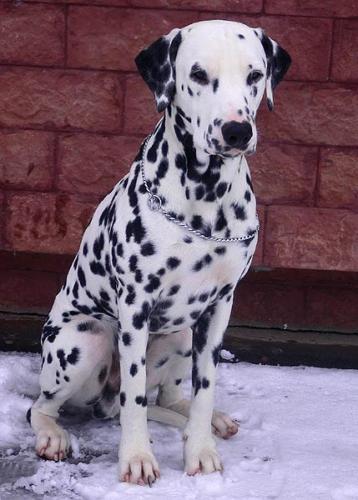 Далматинец
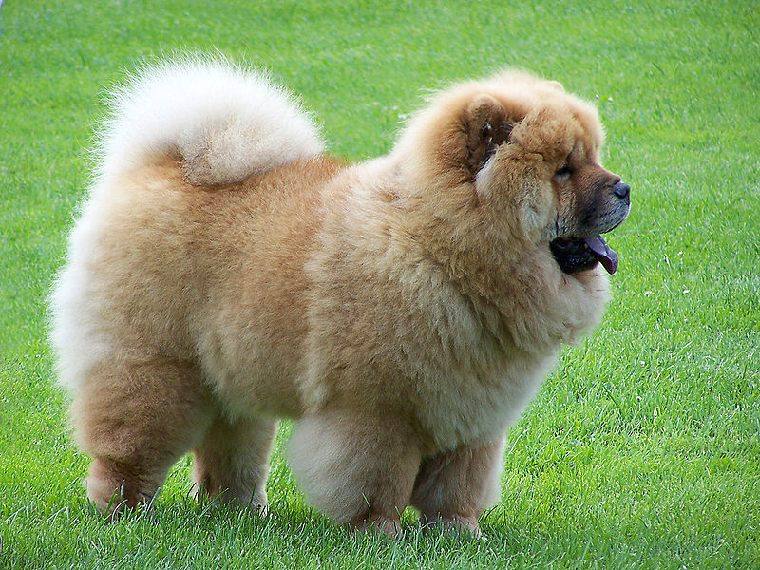 Чау-Чау